SUNSHINE HEALTH FREEDOM FOUNDATION

State Heath Freedom Campaign
Diane Miller JD
Director Law and Public Policy
National Health Freedom Action
April, 2017
Orlando, FL
Diane Miller JD Copyright 2016
Sunshine Health Freedom Foundation’s   “VISION”
“We are blazing a trail for generations to comethat will allow our children to have health freedom based on what they, not the government, believe are the best choices.”
Diane Miller JD Copyright 2016
Law - The Voice of
Freedom…
Diane Miller JD Copyright 2016
State LawPRACTICE OF MEDICINEDefined
“…(1)  Offers or undertakes to diagnose, cure, advise, or prescribe for any human disease, ailment, injury, infirmity, deformity, pain or other condition, physical or mental, real or imaginary, by any means or instrumentality;…”   									Washington RCW 18.71.011
Diane Miller JD Copyright 2016
[Speaker Notes: Broad definitions
Good for the profession because gives them great latitude in treating
Describes many tools that they have]
Kansas Healing ArtsNot a Natural Right
65-2801
Chapter 65.--PUBLIC HEALTH 
Article 28.--HEALING ARTS 
      65-2801.   Purpose. Recognizing that the practice of the healing arts is a privilege granted by legislative authority and is not a natural right of individuals, it is deemed necessary as a matter of policy in the interests of public health, safety and welfare, to provide laws and provisions covering the granting of that privilege and its subsequent use, control and regulation to the end that the public shall be properly protected against unprofessional, improper, unauthorized and unqualified practice of the healing arts and from unprofessional conduct by persons licensed to practice under this act. 
      History:   L. 1957, ch. 343, § 1; July 1.
Diane Miller JD Copyright 2016
[Speaker Notes: Broad definitions
Good for the profession because gives them great latitude in treating
Describes many tools that they have]
Maryland State LawPractice of Naturopathic Medicine
§14–5F–01.  
(g)    (1)   “Naturopathic medicine” means the prevention, diagnosis, and treatment of human health conditions, injury, and disease using only patient education and naturopathic therapies and therapeutic substances recognized by the Council of Naturopathic Medical Education.
(2)   “Naturopathic medicine” includes:
(i)   Counseling;
(ii)   The practice of the mechanical sciences of healing, including mechanotherapy, articular manipulation, corrective and orthopedic gymnastics, hydrotherapy, electrotherapy, and phototherapy; and
(iii)   The practice of the material sciences of healing, including nutrition, phytotherapy, treatment by natural substances, and external applications.
Diane Miller JD Copyright 2016
Maryland State LawPractice of Naturopathic Medicine
§14–5F–29.  
(a)   Except as otherwise provided in this subtitle, an individual may not practice, attempt to practice, or offer to practice naturopathic medicine in this State without a license.
(b)   An individual who violates this section is guilty of a felony and on conviction is subject to:
(1)   A fine not exceeding $10,000 or imprisonment not exceeding 5 years or both; and
(2)   A civil fine of no more than $50,000 to be levied by the Board.
Diane Miller JD Copyright 2016
Maryland State LawPractice of Naturopathic Medicine
§14–5F–30.  
(a)   Unless an individual is licensed to practice naturopathic medicine, the individual may not:
(1)   Represent to the public by title, by description of services, methods, or procedures, or otherwise, that the individual is licensed by the Board to practice naturopathic medicine;
(2)   Use the title “doctor of naturopathic medicine”, “doctor of naturopathy”, “naturopathic doctor”, or “naturopath”; or
(3)   Use the initials “N.D.”, “ND”, “NMD”, or “N.M.D.” after the name of the individual.
(b)   An individual licensed to practice naturopathic medicine in the State may not use the title “physician”.
Diane Miller JD Copyright 2016
New Mexico 61-35-2 Complementary and Alternative Health Care Services:
B.     "complementary and alternative health care service" means the broad domain of complementary and alternative healing methods and treatments including:  (1)     anthroposophy;  (2)     aromatherapy; (3)     ayurveda;  (4)     culturally traditional healing practices, including practices by a curandera, sobadora, partera, medica and arbolaira, and healing traditions, including plant medicines and foods, prayer, ceremony and song;  (5)     detoxification practices and therapies;  (6)     energetic healing;  (7)     folk practices;  (8)     Gerson therapy and colostrum therapy;  (9)     healing practices utilizing food, dietary supplements, nutrients and the physical forces of heat, cold, water, touch and light;  (10)     healing touch; (11)     herbology or herbalism;  (12)     homeopathy;  (13)     meditation;  (14)     mind-body healing practices;  (15)     naturopathy;  (16)     nondiagnostic iridology;   (17)     noninvasive instrumentalities;  (18)     polarity therapy; and  (19)     holistic kinesiology and other muscle testing techniques
Diane Miller JD Copyright 2016
Sunshine Health Freedom Foundation’s   “STRATEGY”
FOCUS
passing one state at a time!
Diane Miller JD Copyright 2016
2017 Safe Harbor Health Freedom States!
Oklahoma *
Idaho *
Minnesota
Rhode Island
California

Louisiana
Arizona (limited)
New Mexico
Colorado
Nevada!
Diane Miller JD Copyright 2016
ME
WA
NH
MT
ND
MN
MI
VT
NY
WI
MA
SD
OH
OR
ID
WY
CT
RI
IA
PA
NE
IL
IN
NJ
DE
MO
WV
MD
DC
CA
NV
UT
CO
KS
VA
AR
KY
AZ

Homeopathy only
NM
TN
NC
OK
LA
MS
AL
GA
SC
TX
FL
AK
Diane Miller JD Copyright 2016
HI
ME
WA
NH
MT
ND
MN
MI
VT
NY
WI
MA
SD
OH
OR
ID
WY
CT
RI
IA
PA
NE
IL
IN
NJ
DE
MO
WV
MD
DC
CA
NV
UT
CO
KS
VA
AR
KY
AZ

homeopathy
NM
TN
NC
OK
LA
MS
AL
GA
SC
TX
FL
AK
Diane Miller JD Copyright 2016
HI
HOT SPOT STATES 2017
MN
WI
MA
WA
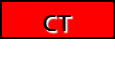 NV
IA
CA
OK
Diane Miller JD Copyright 2016
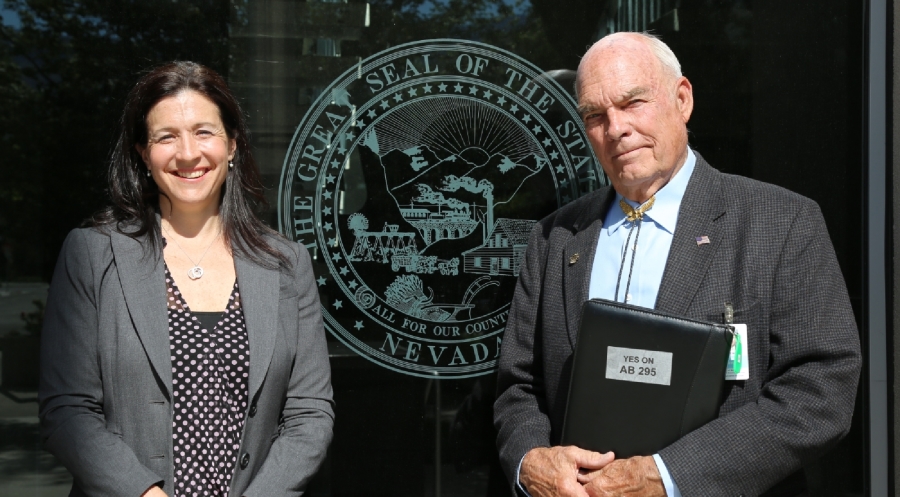 Diane Miller JD Copyright 2016
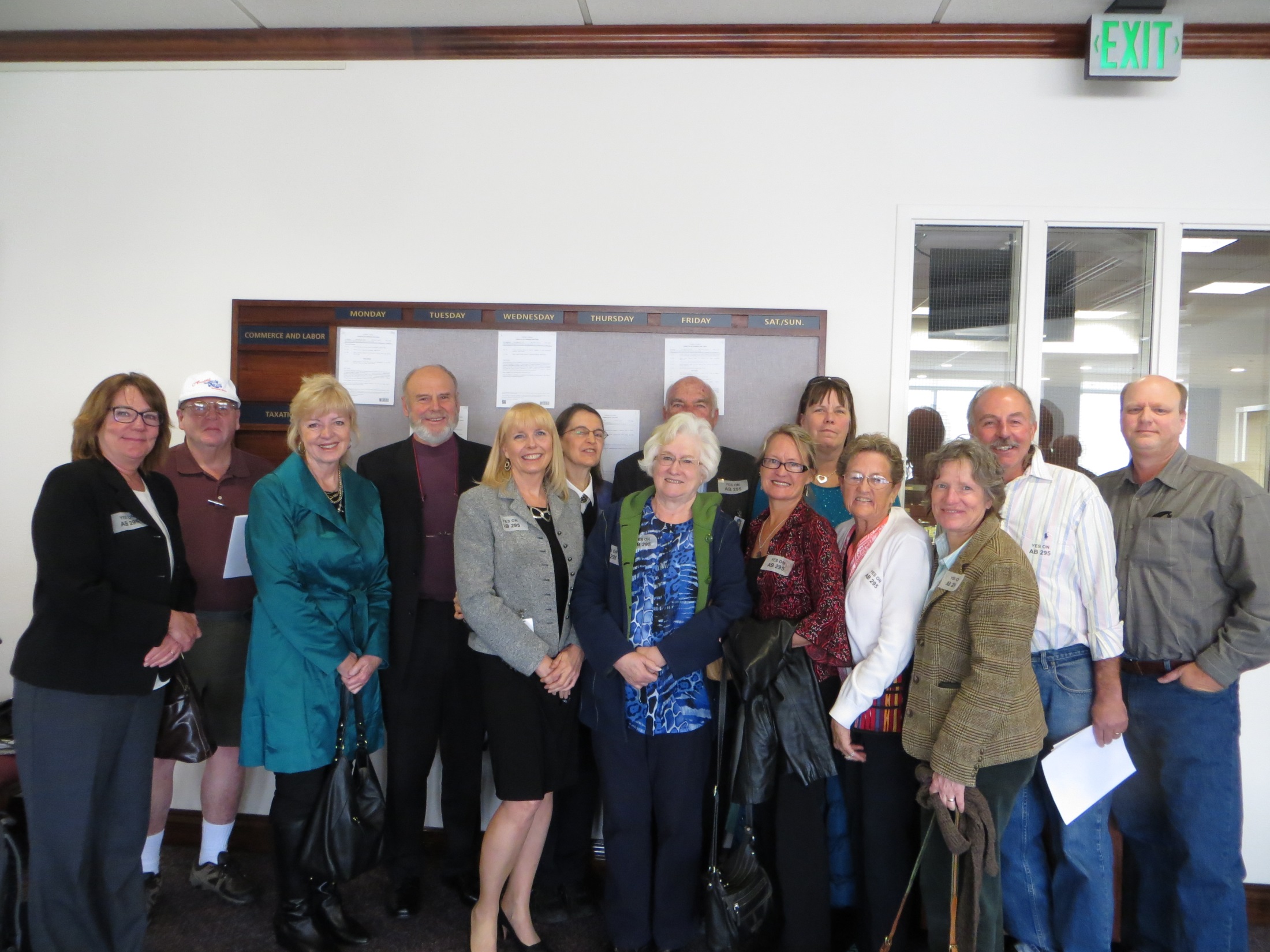 Diane Miller JD Copyright 2016
VACCINE MANDATES
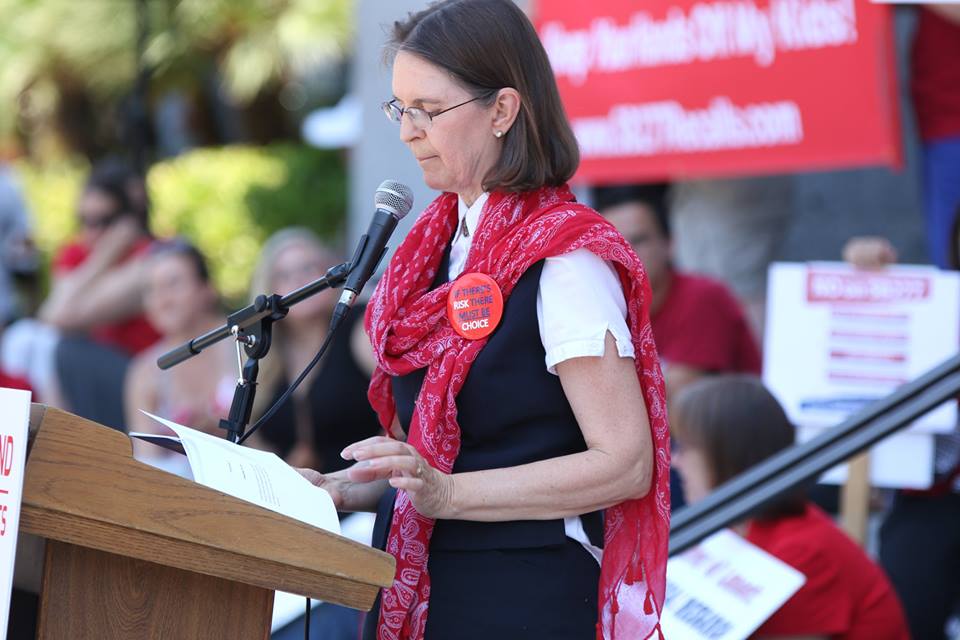 GMO Labeling
On Friday, July 29, 2016, President Obama signed the DARK ACT, the bill that denies Americans our Right to Know about GMOs.
Diane Miller JD Copyright 2016
Sunshine Health Freedom FoundationWE NEED YOU ON THE TEAM
*  SHFF State Coordinators
*  SHFF State Volunteers
*  Lobbyists and Consultants on the Ground in States
*  SHFF  Donors
National Health Freedom Action staff helping:  
Diane  Miller JD, and  Anne Tenner JD
Diane Miller JD Copyright 2016
U.S.Health Freedom Congress
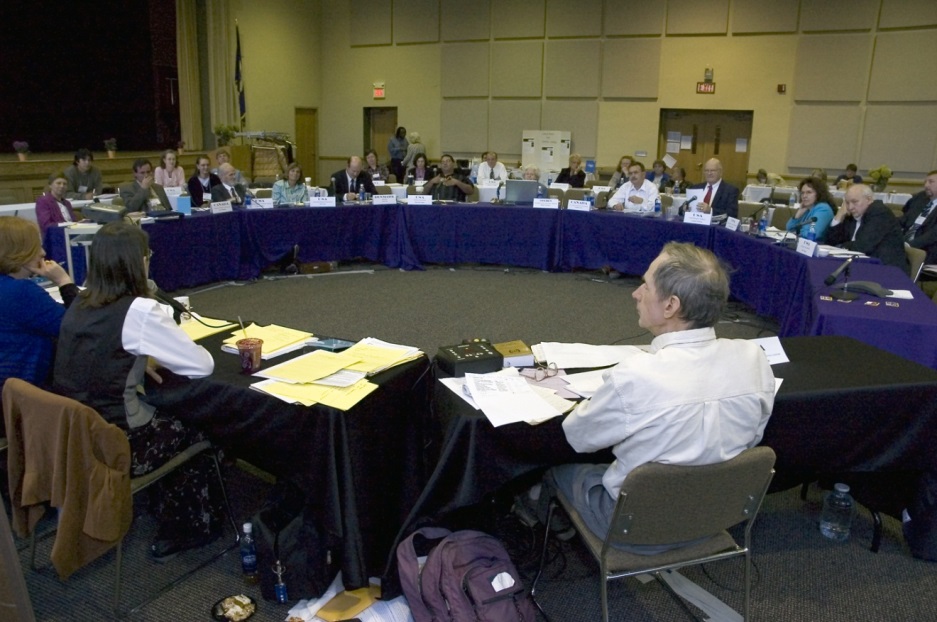 SHFF Member
Reconvened August 1st and 2nd,  2016
St. Olaf College, Northfield, MN
Diane Miller JD Copyright 2016
Sunshine Health Freedom Foundation
Action Steps
Sign Up with SHFF to volunteer in your state

		Donate to the SHFF - NSP Fund

		We can do this all together!
Diane Miller JD Copyright 2016